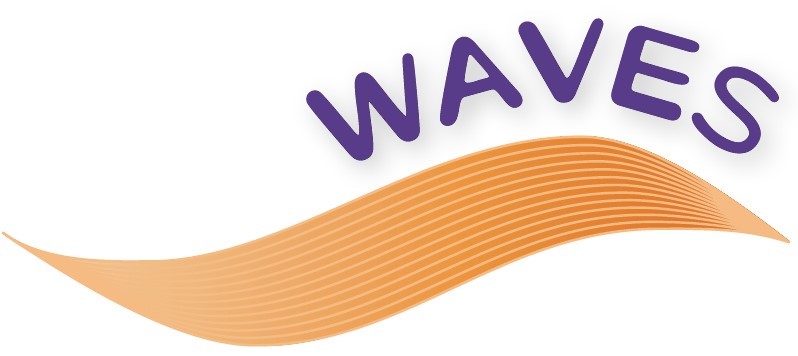 A grief education programme for adults bereaved by suicide. 
Meeting up once a week for 8 weeks.
Facilitated by professional educators,
WAVES has been developed by Skylight – www.skylight.org.nz




To express your interest please contact WAVES Coordinator
Christine Jones     Phone 0212415847
christine.jones@waitematadhb.govt.nz
This community group allows members to:
share their thoughts and feelings around what has happened
discuss the nature of suicide in a supportive environment
gain information and ideas about caring for self and others
DATE: 22nd February/11th April 2023
COST: Koha/Donation    VENUE: Central Auckland (TBC)
TIME: Thursday’s 6:30 – 8:30pm
Need
to
talk
now? 
Free
call
or
text
1737
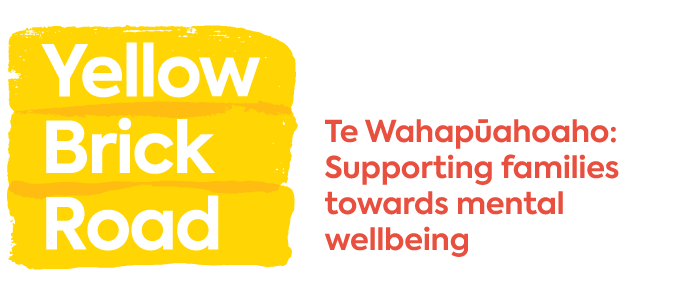 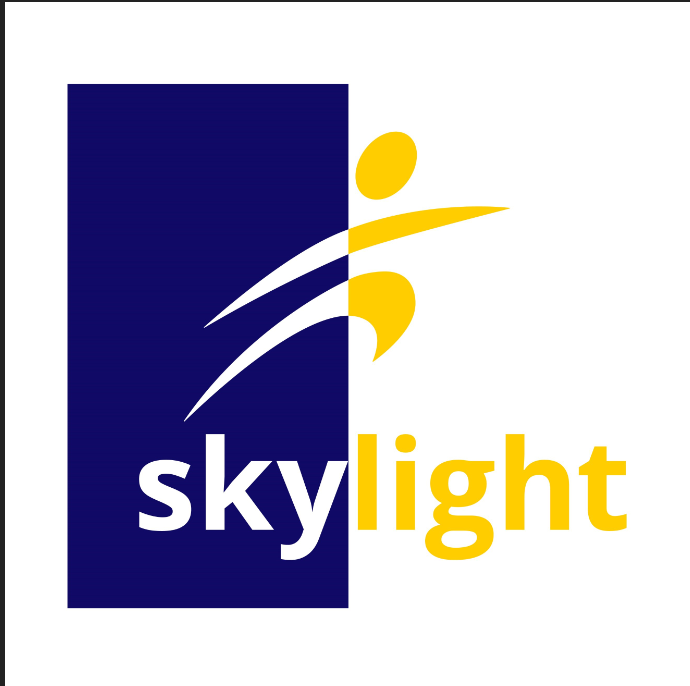 If you are worried about your or someone else’s mental health, the best place to get help is your GP or local mental health provider. 
However if anyone is in danger, call police immediately on 111.